KURRIKULUM- EN ASSESSERINGS- BELEIDSVERKLARING

NASIONALE ORIËNTERINGSWERKSWINKEL 
TALE

Sessie 4: Beplanning
Graad 12
2013
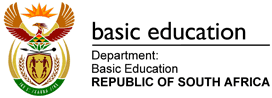 Aktiwiteit 1: Vlakke van beplanning
Bestudeer die Gr.12-onderrigplan in die KABV (HT bl. 68-78 EAT bl. 76-87 , TAT bl. 69-80)
Stel vas watter vlakke van beplanning nodig is.
Kies een Graad 12-siklus in die onderrigplan en dui aan hoe en waarom verskillende volgordes van inhoud / taalvaardighede / aspekte toegepas kan word. 
Terugvoering.
Opsomming van beplanning
Beplanning is belangrik en nodig.
Dit moet gedoen word om rekenskap te kan gee aan ouers, onderwysbeamptes en ander rolspelers.
ŉ Goeie onderrigplan lei onderwysers in terme van inhoud, bronne, assessering en tyd van voltooiing. 
Lesvoorbereiding behoort die volgende in te sluit:
 inhoud/vaardighede gedek
datum begin en voltooi
handboek/bronne gebruik
assessering
Opsomming van beplanning (vervolg)
Die voorgestelde onderrigplan is gebaseer op ŉ tweeweeklikse 
     geïntegreerde siklus, met nege ure kontaktyd per siklus vir HT en EAT. 

    Wanneer jy ŉ tweeweeklikse siklus ontwerp, mag die onderwyser 
     aktiwiteite om ŉ onderwerp, bv. die wêreld van werk; ŉ saak, bv. 
     klimaatsverandering; voorgeskrewe werk; ŉ vaardigheid uit die 
     kurrikulum, bv. debat/ argumenterende skryfwerk; of ŉ teks 
     saamstel. 

   Die lesse in ŉ tweeweeklikse siklus kan in enige volgorde wees, bv.
     ŉ siklus kan met lees begin, gevolg deur praat en dan skryf.    

    Voorgeskrewe letterkundetekste of ander tekste kan vir die aktiwiteite
     gebruik word.
4
Opsomming van beplanning (vervolg)
Die voorbeeld van ŉ onderrigplan in die KABV is saamgestel sodat 
   leerders elke twee weke ...
  aan ŉ luister-en-praataktiwiteit deelneem;
  ŉ begripsteks lees en beantwoord of ŉ opsomming doen; 
  voorgeskrewe literatuur bestudeer; 
  ŉ skryfstuk skryf en  
  kennis van taalstrukture en -konvensies vir kommunikatiewe 
    doeleindes (luister, praat, lees en skryf) ontwikkel en inoefen.
 Onderwysers moet hulle eie onderrigplanne / werkskedules 
   ontwikkel, of die een in die handboek gebruik of aanpas, om die 
   inhoud per kwartaal in ŉ gepaste volgorde en teen ŉ aanvaarbare 
   tempo te onderrig.
5
Voorbeeld gebaseer op die onderrigplan  HT Graad 12 Kwartaal 1
6
Voorbeeld gebaseer op die onderrigplan EAT Graad 12  Kwartaal 1
7
Voorbeeld gebaseer op die onderrigplan TAT Graad 12 Kwartaal 1
8
Aktiwiteit 2: Gebruik van die handboek / LOOM en Onderwyserlêer
Watter kriteria sal jy gebruik wanneer jy handboeke en ander 
    LOOM moet kies? 

  Stel riglyne op om leerders te help om handboeke en ander 
    hulpbronne te gebruik.

  Bespreek die vereistes van ŉ Onderwyserlêer.

   Terugvoering.
9
Rol van die handboek/LOOM
Die handboek is ŉ effektiewe instrument vir onderrig en leer.
Dit bied al die onderwerpe in die inhoudsopgawe aan.
Inhoud en konsepte is van maklik na moeilik
    opgebou om kennis, begrip en insig te bewerkstellig.
Daar is ŉ verskeidenheid van gepaste aktiwiteite/ oefeninge wat die verskillende kognitiewe vlakke aanspreek.
Vereistes van ŉ goeie handboek
Inhoud: 
     Dekking moet volledig in wydte en diepte wees
 Nie slegs kennis / vaardighede nie – ook begrip en insig   
     wat die kennis en vaardighede ondersteun 
 Oordrag van kennis en vaardighede na nuwe situasies
     om probleme op te los
 Moet korrek, relevant en op datum wees
 Visueel stimulerend; tekste moet relevant wees; die 
      inhoud ondersteun, versterk en beklemtoon
 Inhoud moet onderrig oor die kurrikulum heen ondersteun
11
Vereistes van ŉ goeie handboek (vervolg)
Aanbieding
  Goeie inleiding / agtergrond (relevant tot die onderwerp) –  nie te veel / te
    min nie
  Benadering: van maklik na moeilik opgebou
  Logiese volgorde 
  Duidelik, verstaanbaar en wat natuurlik van een onderwerp / konsep na die 
    volgende vloei
  Gestruktureerd. Dit moet maklik wees om inligting te kry. 
  Taal moet geskik wees vir die taalvlak en ouderdom van die leerders
    (leesindeks, bv. Fog).
     http://en.wikipedia.org/wiki/Gunning_fog_index
12
Vereistes van ŉ goeie handboek (vervolg)
Aktiwiteite / oefeninge - daaglikse assessering

 Variasie wat geskik is vir die vak
 Progressie binne aktiwiteite en oor aktiwiteite heen
 Al die kognitiewe vlakke moet deurgaans geakkommodeer
   word; vanaf inoefening tot by toepassing en probleemoplossing
 Moet sinvol, weldeurdag en met ŉ duidelike doel wees
 Nie bedoel om leerders bloot besig te hou nie;
   sinvolle leer moet plaasvind. 

Geen verrassings in die eksamen nie.
13
Onderwyserlêer
Waarom is die onderwyserlêer belangrik?
	Elke onderwyser moet ŉ lêer hê wat sy/haar  beplanning, onderrig, assessering en moderering reflekteer. 
Wat is die basiese vereistes van ŉ onderwyserlêer? Die lêer moet uit die volgende bestaan:
Jaarlikse onderrigplan/ werkskedule
Assesseringsplan
Formele assesseringstake en memoranda/rubrieke
Onderwyserlêer (vervolg)
Aanduiding van handboeke en ander bronne wat gebruik gaan word
 Puntestate met leerders se punte vir elke formele assesseringstaak
 ŉ Plan (intervention) wat aandui hoe die onderwyser beoog om leerders te ondersteun, veral dié met leerprobleme